Магистральный подвижной состав
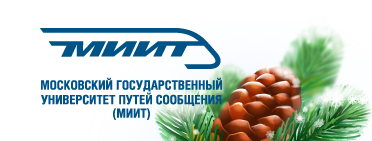 Воробьев Игорь
Менеджер по развитию бизнеса
26.02.2016
TEN-TEM-001 - BOR Template –  V3 - Guideline - January 2016
СОДЕРЖАНИЕ
Магистральные электровозы				3

Маневровые локомотивы					18

Силовая электроника					21

Пригородные поезда					27

Альтернативные источники энергии				37

Вопросы и ответы						49
Магистральные электровозы
TEN-TEM-001 - BOR Template –  V3 - Guideline - January 2016
Рынок грузовых электровозов и их сегментация
10 000
Э-Грузовые
Высокоскоростной
8 000
VHST
7 000
Грузовой
Пассажирский
6 400
Э-МногоЦелевой
Мощность на валах двигателей (кВт)
Д-Грузовой
Электровоз
4 000
Д-Многоцелевой
2 000
Тепловоз
Маневровый
1 600
Маневровый
600
120
200
250
140
320
Максимальная рабочая скорость (км/ч)
Обозначения электровозов Prima - Alstom
Требования заказчика
Решения Alstom
697
Необходимо поставить
1230+200
0
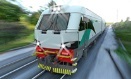 800x2 India
500
181
200
30
322
292
162
0
К поставке
(200 Вт Siemens)
47
205
Электровоз
Тепловоз
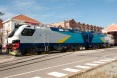 174x2 KZ8A
Необходимо поставить
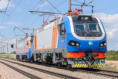 92 KZ4AT
(-> Vossloh)
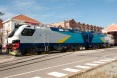 50x2 AZ8A
12
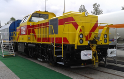 3 H3
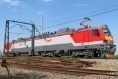 195x2 2ЭС5 ТМХ
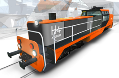 47 H4
Маневровый
Кол-во электровозов с начала производства PRIMA в 2000г. + все скоростные электровозы TGV
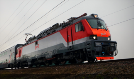 148 EP20 ТМХ
Электровоз Prima - Многоцелевой
Грузовой или пассажирский до 200 км/ч
Мощность до 6 400 кВт 
4 напряжения:  1,5 кВ DC	+ 3кВ DC + 15кВ AC + 25кВ AC
Различные системы безопасности для европейских грузовых коридоров
Грузовой вариант сертифицирован во ФРАНЦИИ и ГЕРМАНИИ до 120 км/ч
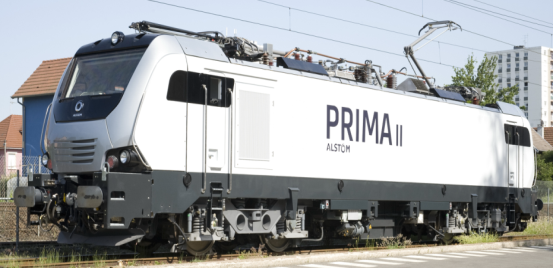 Q3
Q4
Q1
Q2
Q3
Q4
Q1
Q2
RFP
Submittal
Контракты выигрываются с 2000г.

Prima Fret	                 240
Prima Ile de France	     67
Prima Veolia/Europorte    31
Prima II Morocco 	     20

358 Electric PRIMA MP
 (Колея МСЖД)
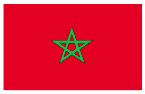 ONCF, 25
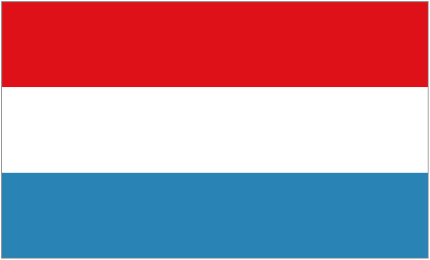 MRCE, 50
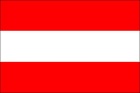 ÖBB, 200
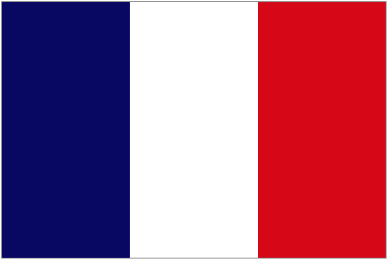 AKIEM, 47
(итого: 107)
2015г.
2016г.
2017г.
[Speaker Notes: SBB first offer submitted 12/9/14, BAFO 24/07/15
SNCF Infra offer submitted 14/9, BAFO eo Nov
RATP 15/1

Agence De l'Environnement et de la Maîtrise de l'Energie 


Add: marche derive: repeat orders 5-10]
Электровозы Prima Индия
Грузовые
Возможность снижения стоимости
Разработка “Четко адаптированного” локомотива в портфолио Alstom
Размещение и укрепление новой панели поставщиков и производителей компонентов с низкой стоимостью производства, которые могли бы использоваться для снижения стоимости электровозов Prima 
Knorr Bremse
ABB
… адаптация в Индии
Размещение конструкторского и производственного отдела в Бангалоре, которые будет сотрудничать с командами Сент-Уэна и Бельфора по другим тендерам/проектам для снижения пиковой нагрузки
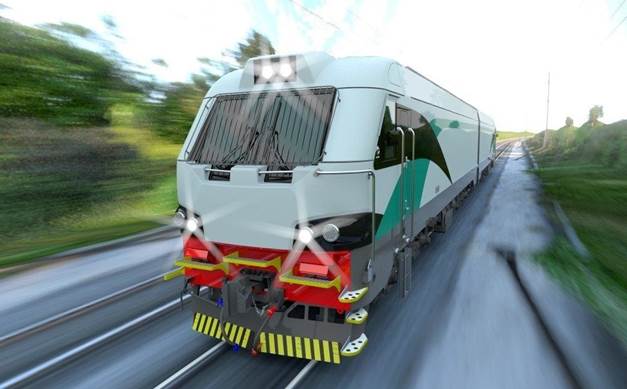 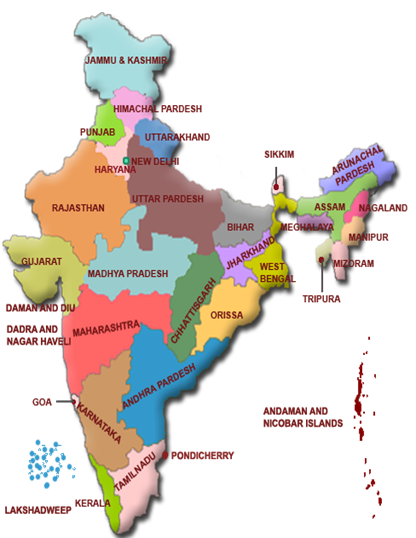 Электровозы Prima Индия
Грузовые
Метод работы
Обязательная адаптация разработки Брать то, что доступно в Индии для разработки  
В Сент-Уен внедрена Plateau (Площадка) главным образом для разработки продукта
Для повышения компетенции индийский персонал пройдет обучение во Франции в центрах подготовки: Сент-Уэн, Бельфор, Ле-крезо, Тарб.
Будут созданы индийско-французские рабочие группы по разработке и индустриализации для совместной работы над проектом:
Индийская команда ведет работу над проектом: близость к клиенту и к местным поставщикам
Французская команда обеспечивает поддержку: благодаря ноу-хау в области электровозов и смежных видов деятельности
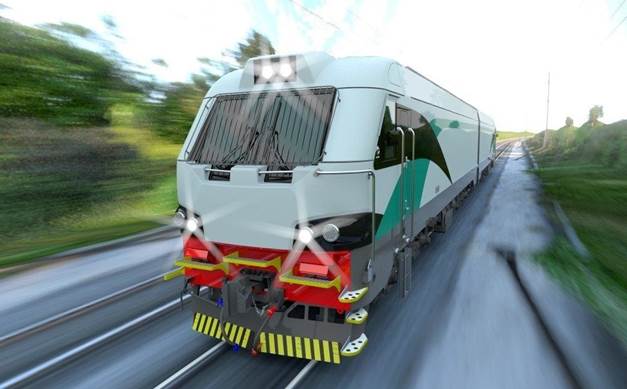 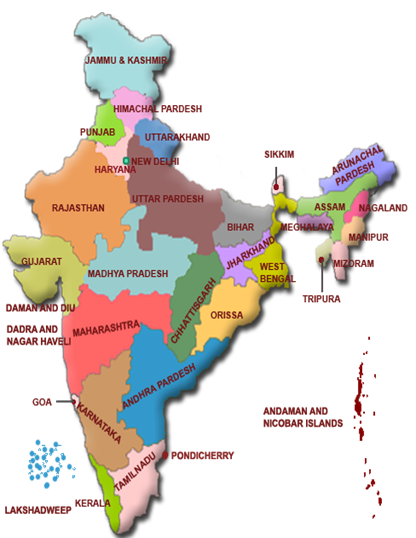 Электровозы Prima СНГ
СНГ
(кроме России)
Россия
Многоцелевой
четырехосные
шестиосные
Казахстан – KZ4AT
95 пассажирских электровозов
PALIX
Россия - EP20 (ТМХ)
200 пассажирских электровозов
ONIX
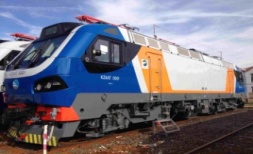 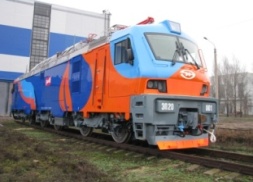 Азербайджан
10 пассажирских электровозов - ONIX
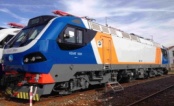 Грузовые
восьмиосные
восьмиосные
Казахстан – KZ8A
200 грузовых электровозов
PALIX
Россия - 2ЭС5 (ТМХ)
200 двухсекционных грузовых электровозов
ONIX
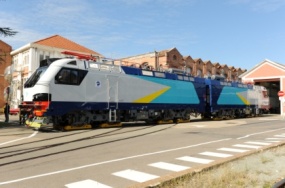 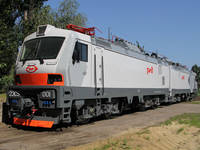 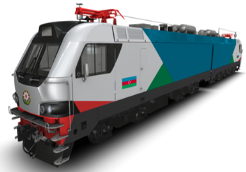 Азербайджан – AZ8A
50 грузовых электровозов
PALIX
Тепловозы ТМХ
Россия
Экспорт
ТМХ предлагает использовать дизельный двигатель GE на первом этапе, одновременно разрабатывая собственный дизельный двигатель 
ТМХ рассчитывает на Alstom в области:
Маркетинга
Управления проектом
Поставки тягового привода
Многоцелевой
шестиосные
Пассажирские электровозы CoCo
ТНХ Дизель «Коломенский завод»
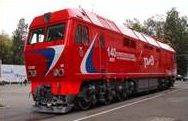 Грузовые
шестиосные
12-осные
18-осные
До 18 осей
Грузовой 1-3хCoCo
Дизель GE
Грузовой 2-3хCoCo
ТНХ Дизель «Коломенский завод»
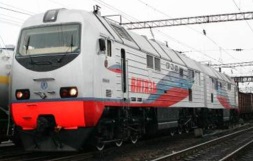 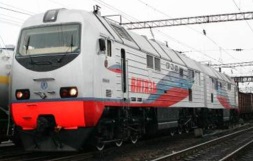 Ближний Восток 
Северная Африка 1435 мм
(Египет, Сирия, Ирак, Ливия, ….)
2х BoBo Электровоз (DJ4)
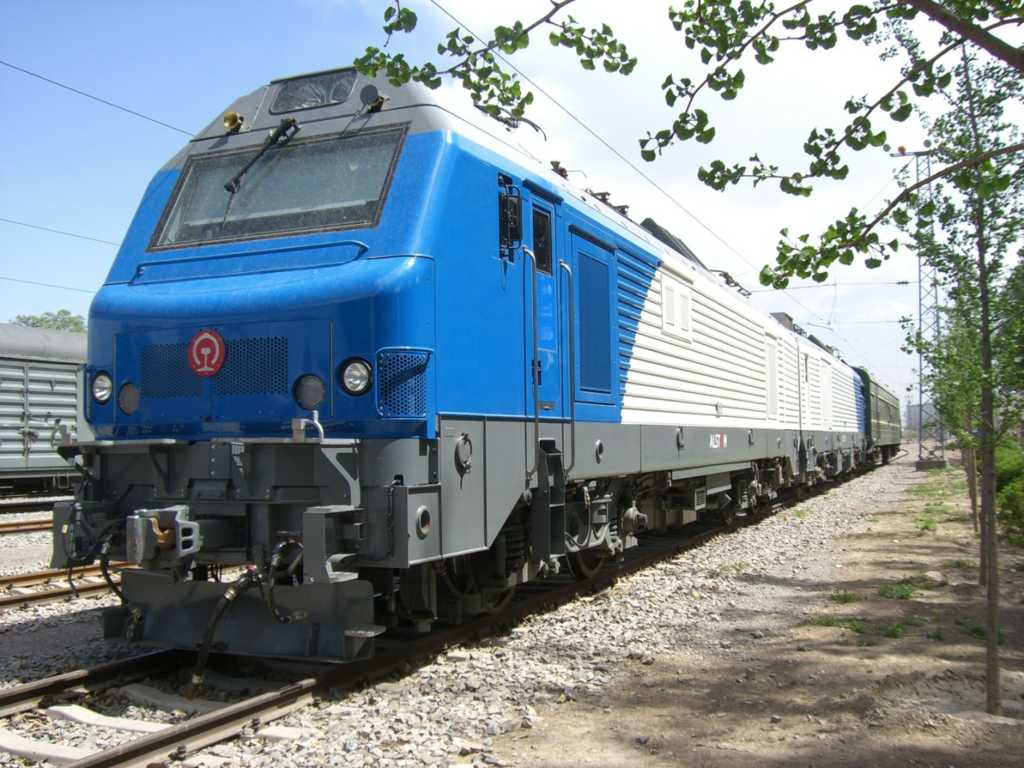 Коммерческие данные
	Сертифицирован для ж/д дорог  	Китай
	Первая поставка		2006г.
	Количество блоков		180
	Наименование       		PRIMA DJ4
	Тип локомотива		Грузовой
Основные технические данные
	Осевая формула		2х Bo’Bo’
	Колея		1435 мм
	Нагрузка на ось		23-25 т.
	Габариты состава		Китай
	Наименьший радиус проходимых кривых		125 м 
Номинальная мощность
	25 кВ AC ВЛ 	2 x 5 000 кВт
Тяговая характеристика 
	Сила тяги при трогании		700 - 760 кН
	Максимальная скорость 		120 км/ч
	Характеристики электротормоза
	Мощность рекуперативного тормоза на валах тяговых двигателей	
			2 x 5 000 кВт
	Максимальная тяга	                168 кН 
СМЕ	                 2
8 000 тонн при 120 км/ч
10 000 тонн при 80 км/ч
Передача технологии Китаю
Электровоз CoCo – Китайский рынок
Коммерческие данные
	Сертифицирован для ж/д дорог 	Китай
	Первая поставка		2009г.
	Количество локосотивов		500
	Наименование       		PRIMA EL C HF
	Тип локомотива		Грузовой
Основные технические данные
	Осевая формула		Co’Co’
	Колея		1 435 мм
	Нагрузка на ось		25 т
	Габариты состава		Китай
	Наименьший радиус проходимых кривых		125 м
Номинальная мощность
	25 кВ AC ВЛ 		9 600 кВт
Тяговая характеристика 
	Сила тяги при трогании		584 кН
	Максимальная скорость 		120 км/ч
	Характеристики электротормоза
	 Мощность рекуперативного тормоза на валах тяговых двигателей	 7 200 кВт 	
      Максимальная тяга		368 - 400кН 
СМЕ		2
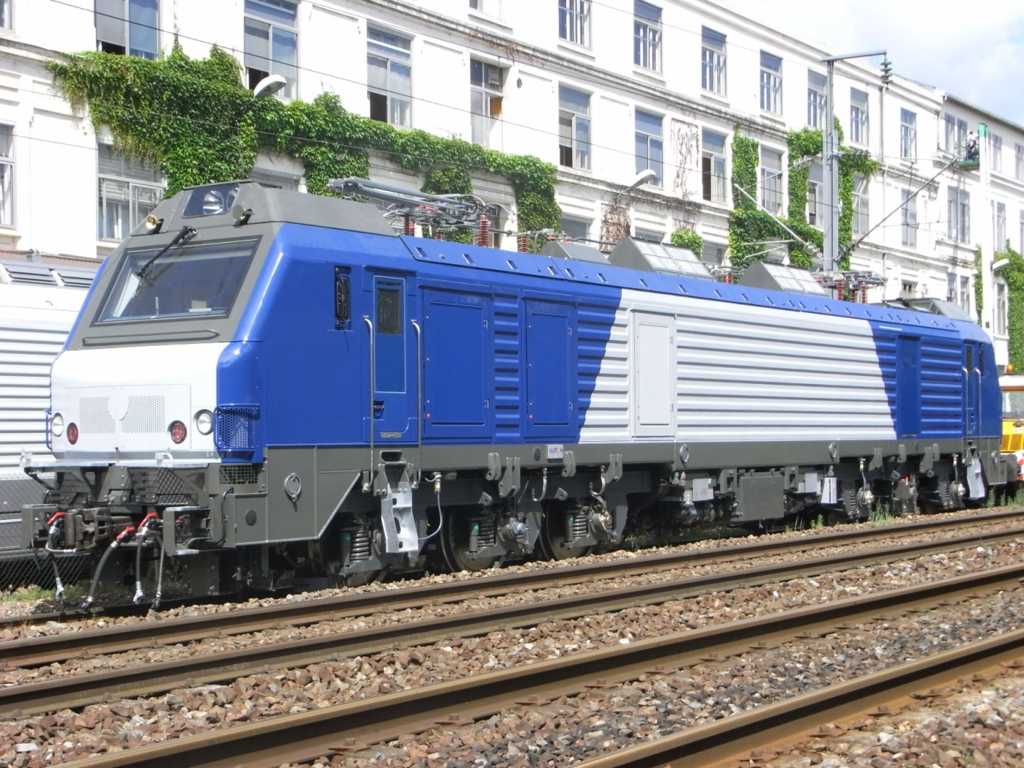 5 000 тонн при 120 км/ч - 7 000 тонн при 80 км/ч
Передача технологии Китаю
Самый мощный односекционный электровоз в мире
Двигатель
Блок 1
Двигатель
Блок 2
«Блок собственных нужд»
Блок 1
Тормоз
Щит
Туалетная
комната
Двигатель
Блок 3
«Блок собственных нужд»
Блок 2
Электровоз CoCo – Китайский рынок
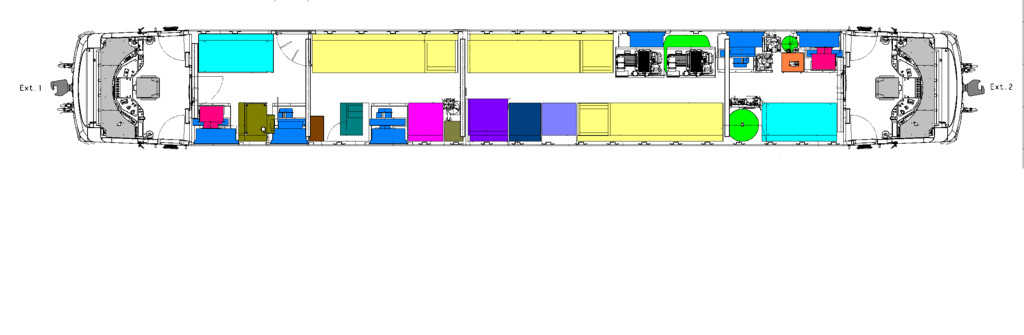 CoCo: 25Т на ось
Максимальная скорость: 120 км/ч
Напряжение в контактной сети 25 кВ 50Гц, 

 Мощность: 9 600 кВт

Сила тяги при трогании: 584 кН

 Температура внешней среды: -40°C/+40°C
Электровоз ЭП 20 - Россия
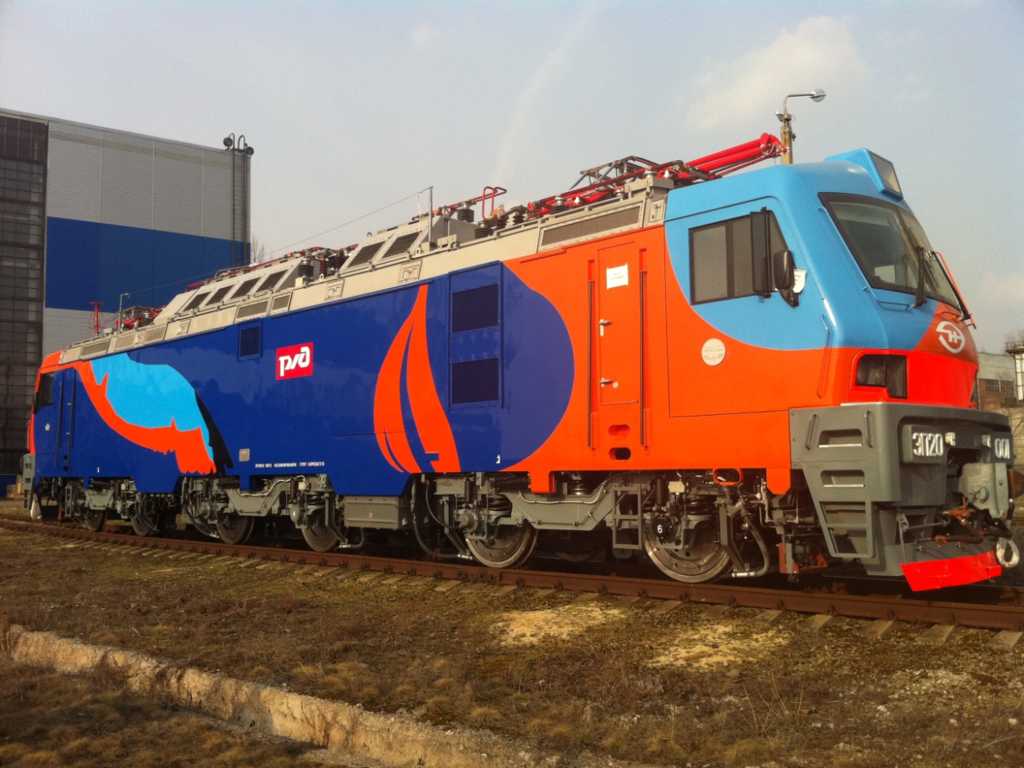 Коммерческие данные
	Сертифицирован для ж/д дорог 	Россия
	Первая поставка		2011г.
	Количество блоков		200
	Наименование       		ЭП 20
	Тип локомотива		Пассажирский
Основные технические данные
	Осевая формула		Bo’Bo’Bo’
	Колея		1 520 мм
	Нагрузка на ось		25 т
	Габариты состава		Россия
	Наименьший радиус проходимых кривых		125 м
Номинальная мощность
	25 кВ AC ВЛ 		6 600 кВт
Тяговая характеристика 
	Сила тяги при трогании		350 кН
	Максимальная скорость 		200 км/ч
	
Характеристики электротормоза
	 Мощность рекуперативного тормоза на валах тяговых двигателей	 6 000 кВт 	
СМЕ		2
Соответствует
 нормам ГОСТ
 Эксплуатация при температурах до –50°C
Alstom является поставщиком тягового привода и системы управления приводом
Электровоз 2ЭС5 - Россия
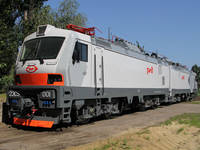 Коммерческие данные
	Сертифицирован для ж/д дорог 	Россия
	Первая поставка		2013г.
	Количество блоков		200
	Наименование       		2ЭС5
	Тип локомотива		Грузовой
Основные технические данные
	Осевая формула		 2*Bo’Bo’
	Колея		1 520 мм
	Нагрузка на ось		25 т
	Габариты состава		Россия
	Наименьший радиус проходимых кривых		125 м
Номинальная мощность
	25 кВ AC ВЛ 		8 400 кВт
Тяговая характеристика 
	Сила тяги при трогании		833 кН
	Максимальная скорость 		120 км/ч
	
Характеристики электротормоза
	 Мощность рекуперативного тормоза на валах тяговых двигателей	 7 600 кВт 	
СМЕ		2
Соответствует
 нормам ГОСТ
 Эксплуатация при температурах до –50°C
Alstom является поставщиком тягового двигателя, преобразователя и системы 
управления электроприводом и тележек
Электровоз KZ8A - рынки Казахстана и СНГ
Коммерческие данные
	Сертифицирован для ж/д дорог 	Казахстан
	Первая поставка		2014г.
	Количество блоков		200
	Наименование       		KZ8A
	Тип локомотива		Грузовой
Основные технические данные
	Осевая формула		2*Bo’Bo’
	Колея		1 520 мм
	Нагрузка на ось		25 т
	Габариты состава		Россия
	Наименьший радиус проходимых кривых		125 м
Номинальная мощность
	25 кВ AC ВЛ 		8 800 кВт
Тяговая характеристика 
	Сила тяги при трогании		833 кН
	Максимальная скорость 		120 км/ч
	
Характеристики электротормоза
	 Мощность рекуперативного тормоза на валах тяговых двигателей	 7 600 кВт 	
СМЕ		2
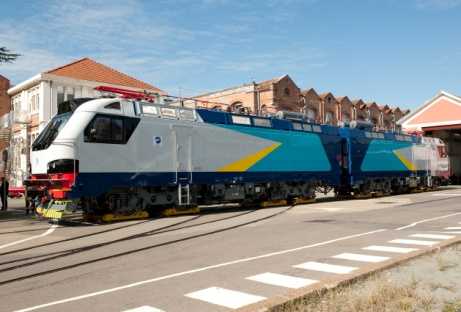 Соответствует
 нормам ГОСТ
 Эксплуатация при температурах до –50°C
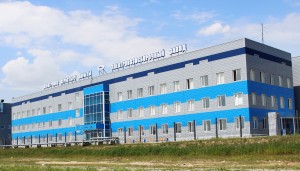 Alstom разрабатывает дизайн, постройкой завода и сертификацией
Электровоз KZ4A - рынки Казахстана и СНГ
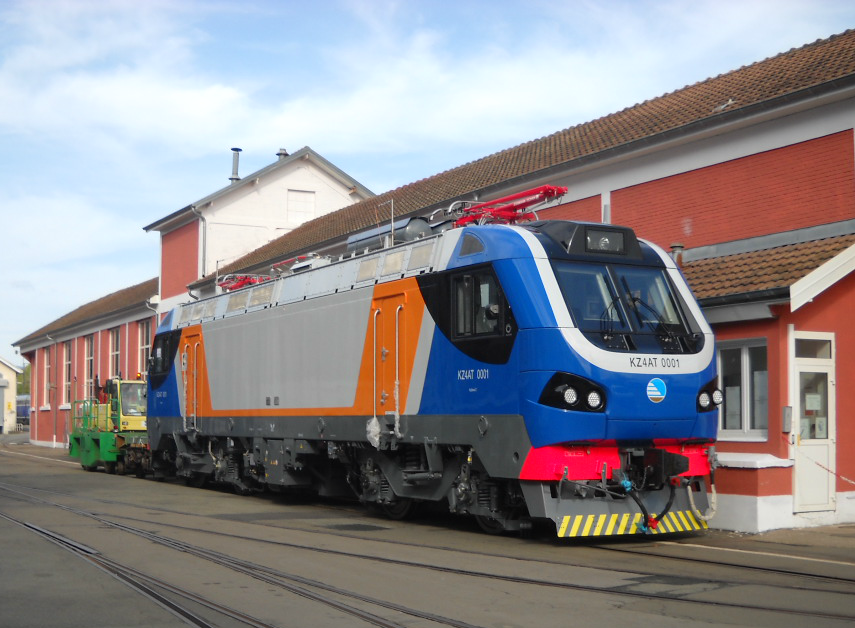 Коммерческие данные
	Сертифицирован для ж/д дорог 	Казахстан
	Первая поставка		2014г.
	Количество блоков		95
	Наименование       		KZ4A
	Тип локомотива		Пассажирский
Основные технические данные
	Осевая формула		Bo’Bo’
	Колея		1 520 мм
	Нагрузка на ось		21,5 т
	Габариты состава		Россия
	Наименьший радиус проходимых кривых		100 м
Номинальная мощность
	25 кВ AC ВЛ 		4 800 кВт
Тяговая характеристика 
	Сила тяги при трогании		264 кН
	Максимальная скорость 		200 км/ч
	
Характеристики электротормоза
	 Мощность рекуперативного тормоза на валах тяговых двигателей	 4 400 кВт 	
СМЕ		2
Соответствует
 нормам ГОСТ
 Эксплуатация при температурах до –50°C
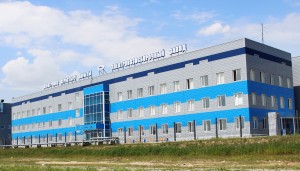 Alstom разрабатывает дизайн, постройкой завода и сертификацией
Маневровые локомотивы
TEN-TEM-001 - BOR Template –  V3 - Guideline - January 2016
Prima shunter H3
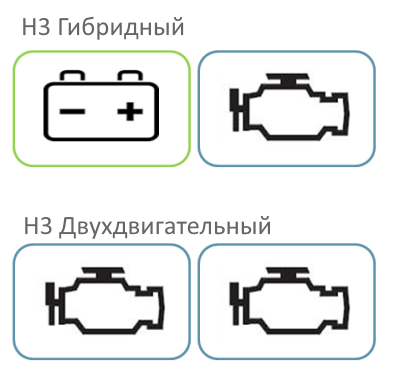 RFP
ИННОВАЦИОННЫЕ ПРОДУКТЫ
Оптимизированная стоимость эксплуатации: экономия энергии, ориентированная на эксплуатацию конструкция
На сегодняшний день все 12 H3 гибридных локомотивов проданы по сервисному контракту (ECM, запчасти, полное обслуживание)
Развитие новых бизнес-моделей: Лизинговое предложение в партнерстве с банками
Выигранные контракты
VW	3
DB	5
MEG	1
Audi	2
Infra Leuna 	1

12 H3 Hybrid
Submittal
Q3
Q4
Q1
Q2
Q3
Q4
Q1
Q2
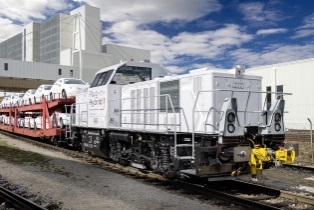 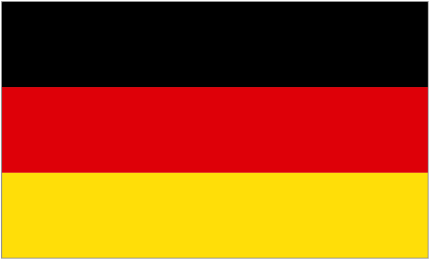 DB Schenker, 140 H3&H4
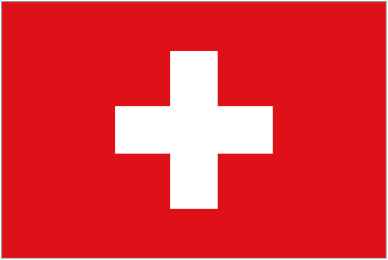 SBB Cargo
11 Hybrid
Дополнительные выявленные возможности: 25-35 локомотивов 
Германия: 	Metrans 	2 + 10 H3 Hybrid
Германия: 	DPF TKSE	2 H3 Hybrid
Германия: 	Felswerke 	1 H3 Hybrid
Германия: Hörseltalbahn 	1 H3 Hybrid
Германия: Novelis	1 H3 Hybrid
Франция: 	ETF 	5 H3 Hybrid
Франция:	Novatrans	7 H3 Hybrid
Польша: 	Arcelor	6 H3 Hybrid
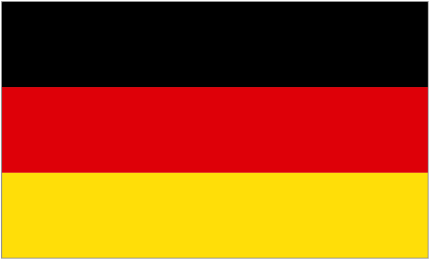 Captrain
6 Hybrid
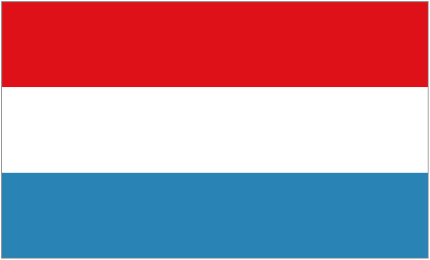 CFL Cargo
7 Hybrid
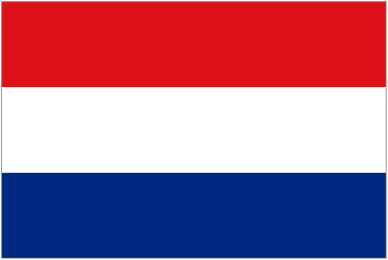 Tata Ijmuiden 
10 Hybrid
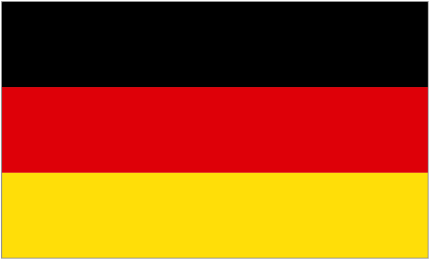 DB Schenker 
6 Hybrid
2015г.
2016г.
2017г.
Prima shunter H4
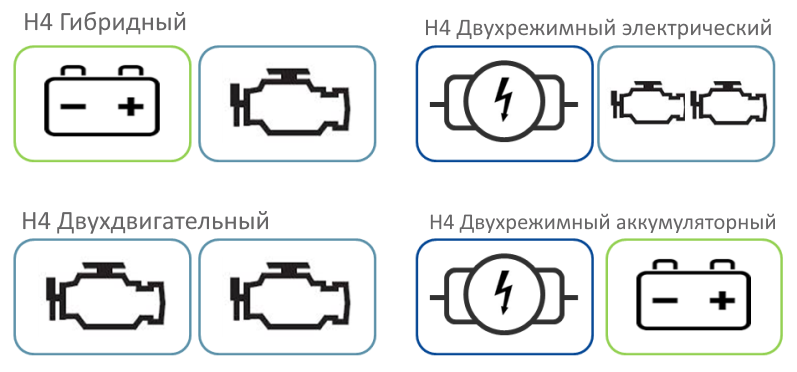 RFP
ИННОВАЦИОННЫЕ ПРОДУКТЫ
Оптимизированная стоимость эксплуатации: экономия энергии, ориентированная на эксплуатацию конструкция
Позиционирование с сервисным контрактом (ECM, запчасти, полное обслуживание)
Submittal
Q3
Q4
Q1
Q2
Q3
Q4
Q1
Q2
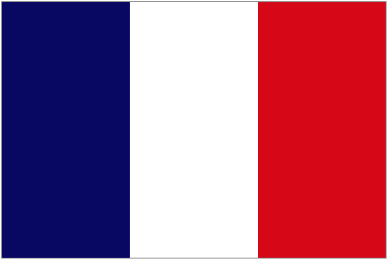 SNCF Fret, 100 H4
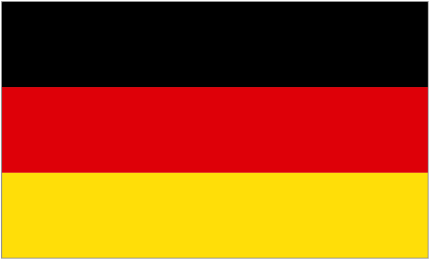 DB Schenker, 140 H3&H4
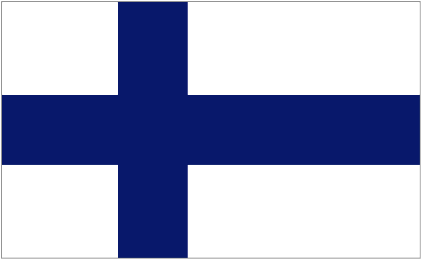 VR, 44
Электротепловоз
На данный момент Alstom изучает возможность финансирования «Платформенного» подхода к H4 с Ademe (займы + субсидии)
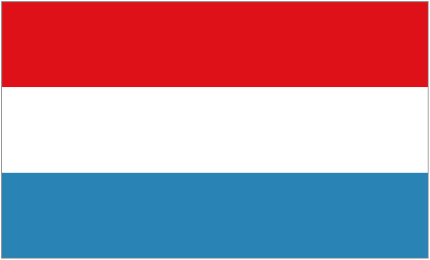 CFL 10 Электротепловоз
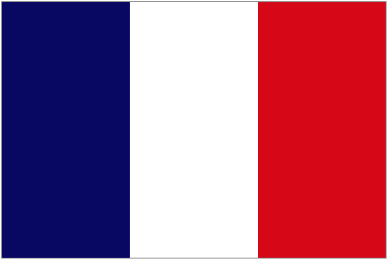 RATP, 11+1
Двухрежимный аккумуляторный электровоз
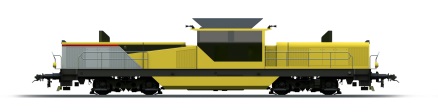 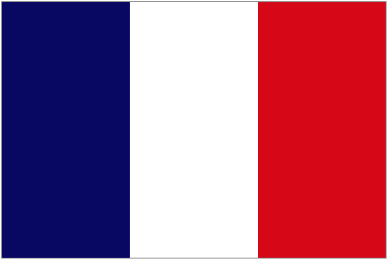 SNCF Infra, 44 + 12 Электротепловоз
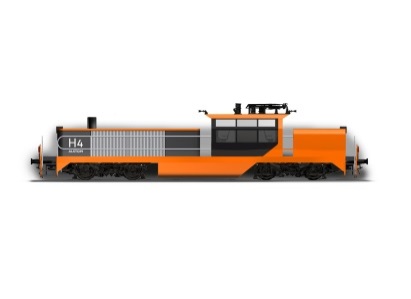 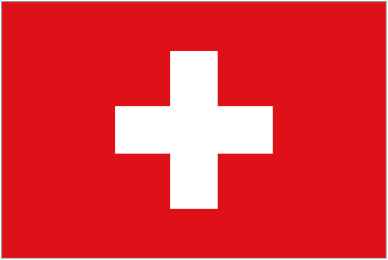 SBB Infra, Контракт подписан
47 двухрежимный электрический
2015г.
2017г.
2016г.
[Speaker Notes: SBB first offer submitted 12/9/14, BAFO 24/07/15
SNCF Infra offer submitted 14/9, BAFO eo Nov
RATP 15/1

Agence De l'Environnement et de la Maîtrise de l'Energie 


Add: marche derive: repeat orders 5-10]
Силовая электроника
TEN-TEM-001 - BOR Template –  V3 - Guideline - January 2016
Типовая электросхема
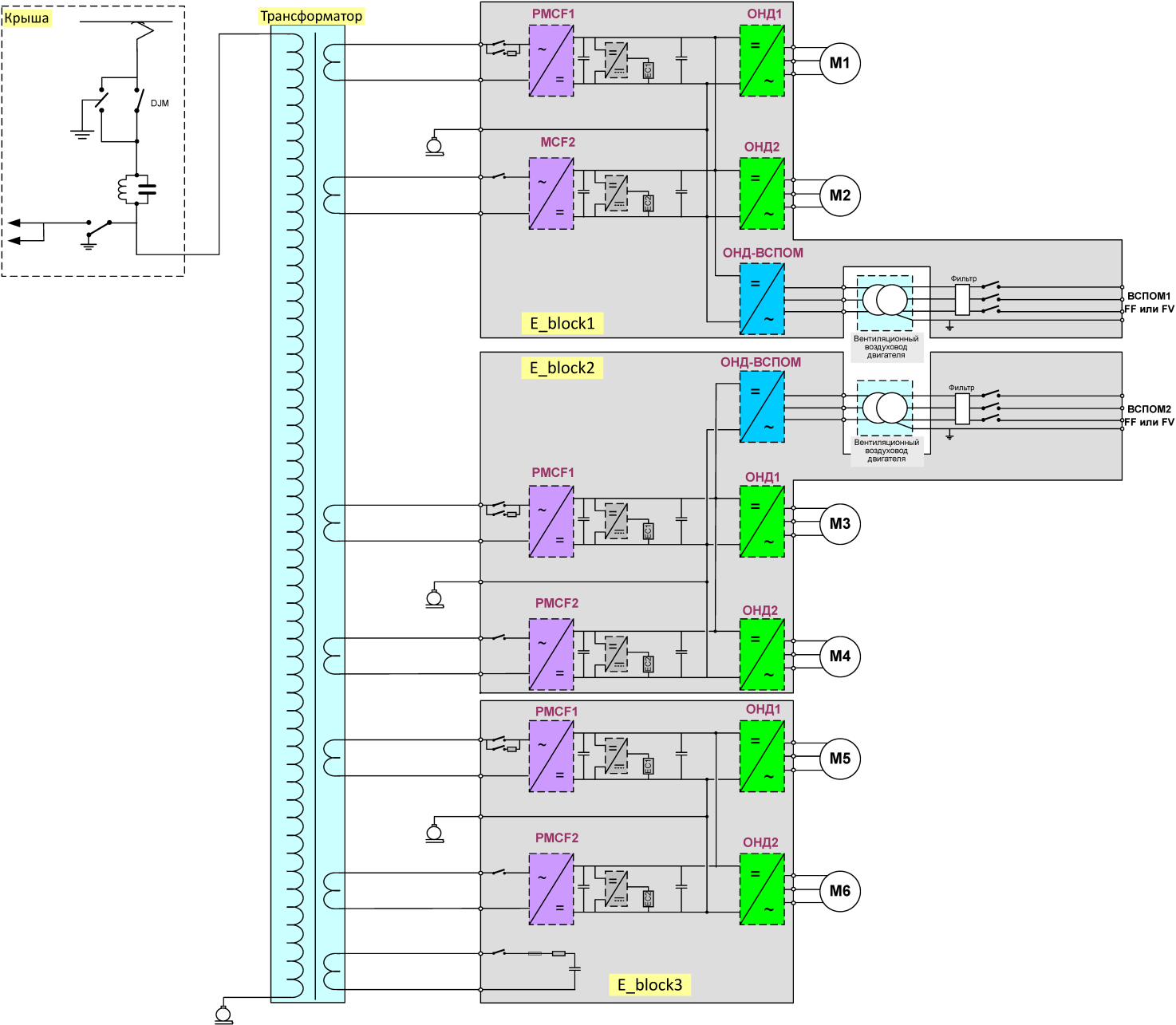 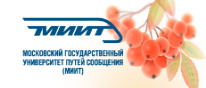 Расположение электроблоков
Силовой выключатель
Заземляющий переключатель
Вентилятор двигателя
Расширительный резервуар (масло)
Свободное пространство для версии 25 кВ
Блок регулирования тяги
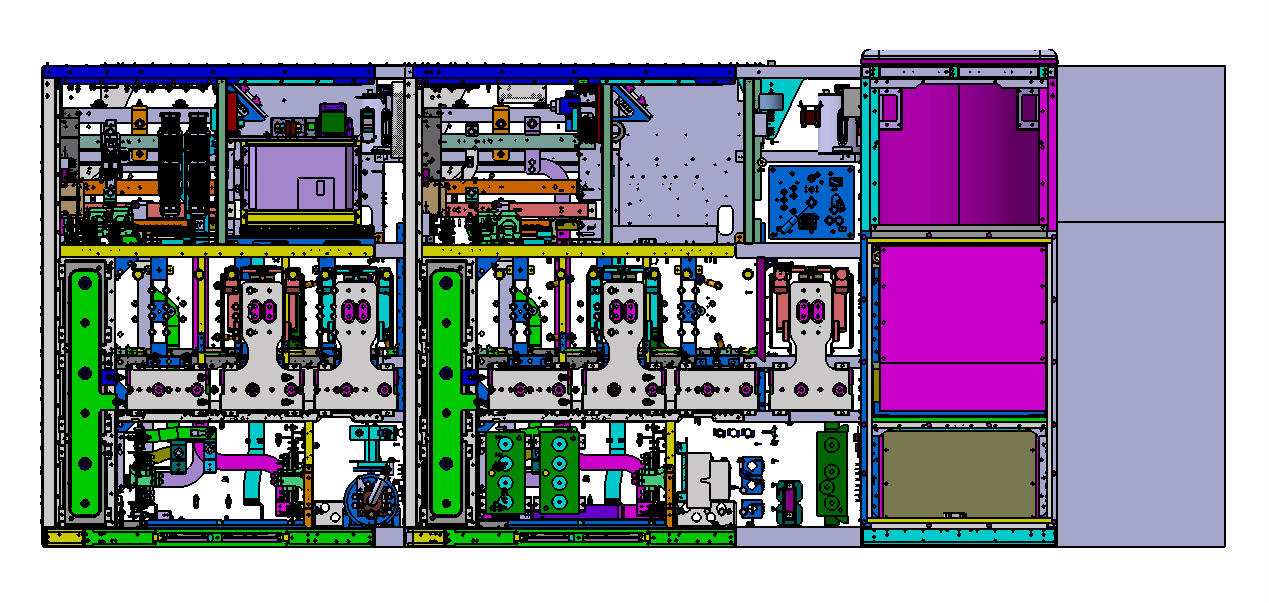 Тяговый инвертор и прерыватель
Фильтр 25Гц
Вспомогательный инвертор
Теплообменник (вода)
Масляный насос
конденсаторы постоянного тока
Теплообменник (масло)
Водяной насос
Свободное пространство для 4QC
Выключатель 380В
Выходной фильтр 380В
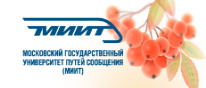 [Speaker Notes: Include basic product description starting at train level – The above example  is for Metropolis]
Силовой модуль – ONIX233
БТИЗ 6 500В для напряжения постоянной цепи 2 000В-4 000В
Стандартная продукция для локомотивов, высокоскоростных поездов, региональных поездов и т.д.
Расположение: в каждом блоке электрооборудования
Интегрированная система для легкости обслуживания включая:
БТИЗ смонтированы на водотеплообменнике
Разъемы «plug and play» (вода, фаза)
Вентили
Водяное охлаждение
Для ТО не надо отсоединять оптические волокна
Функции: 4-х секционный преобразователь, тормозной прерыватель, VVVF-инвертор, вспомогательный инвертор
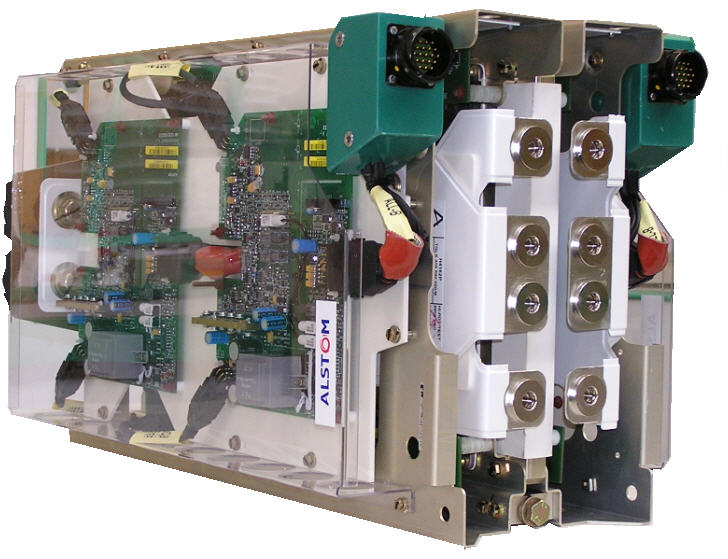 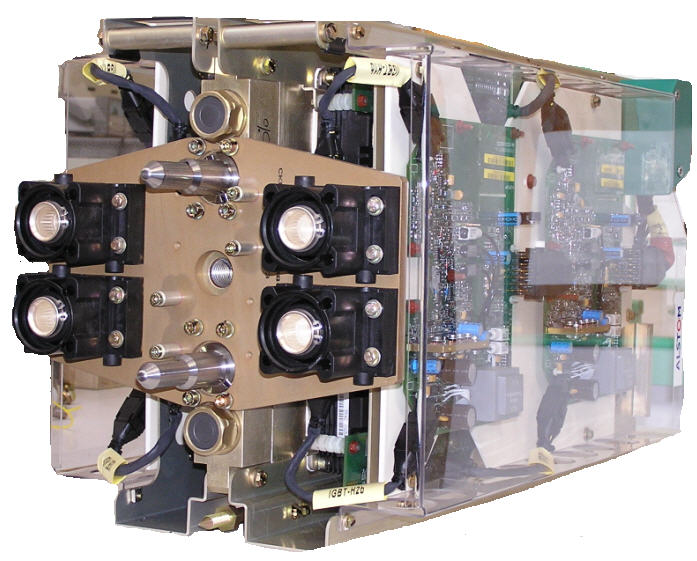 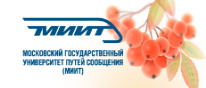 [Speaker Notes: Include basic product description starting at train level – The above example  is for Metropolis]
Блок управления тягой – AGATE
Функции:
Защита и мониторинг (дифференциальная защита, защита от перегрузки, от сверхтоков, от перенапряжения, замыкания и т.д.)
Управление переключателями и выключателями
Прием сигналов передатчика (ток, напряжение, температура, скорость, давление)
Управление охлаждением
ШИМ (широтно-импульсная модуляция) трех инверторов
Управление крутящим моментом двигателя
Регулировка тормозного прерывателя
Регулировка вспомогательного преобразователя
Журнал ошибок и функции обслуживания
Управление юзом и боксованием
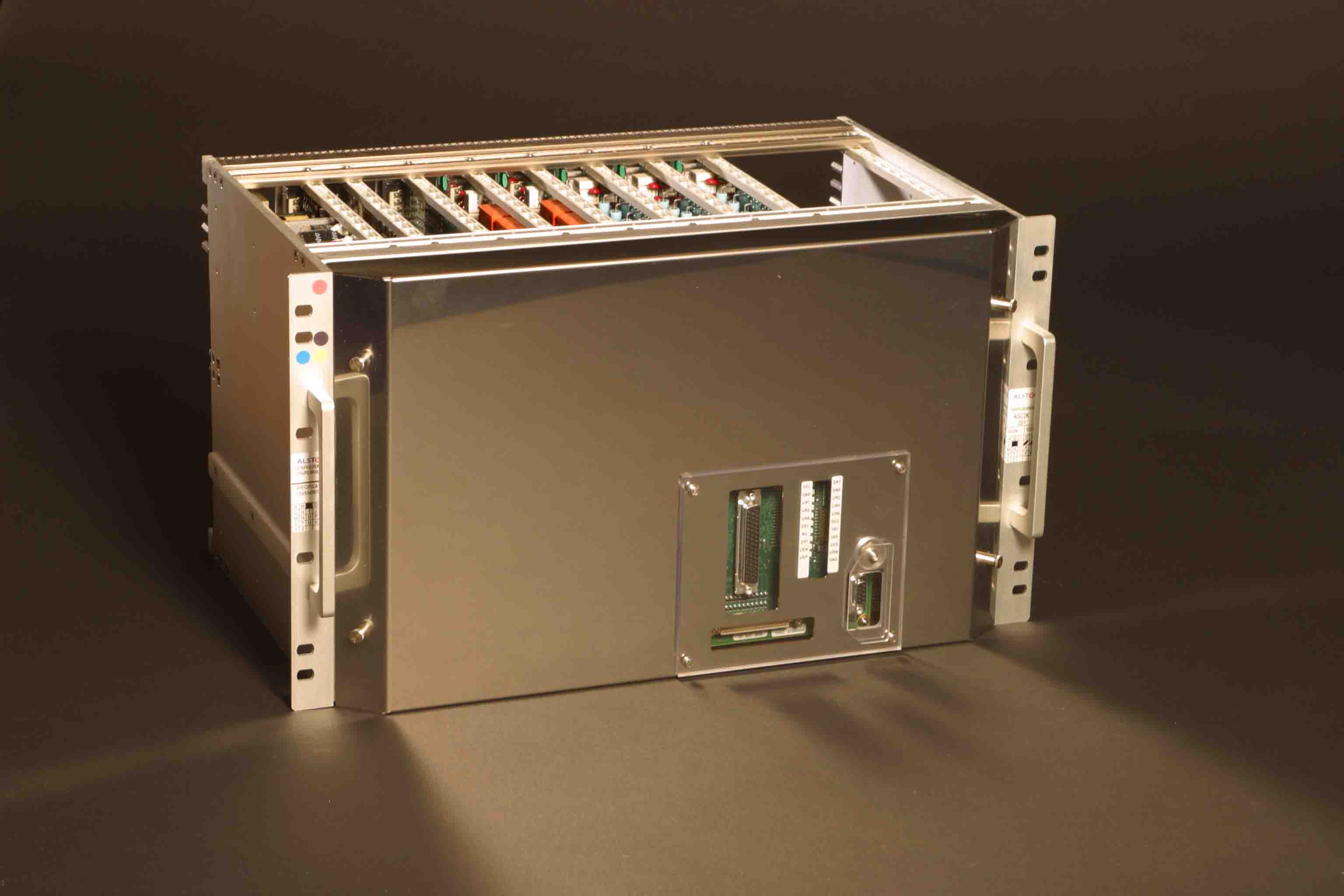 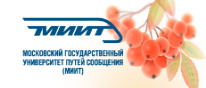 [Speaker Notes: Include basic product description starting at train level – The above example  is for Metropolis]
Типовая эффективность тягового привода (включая вспомогательный)
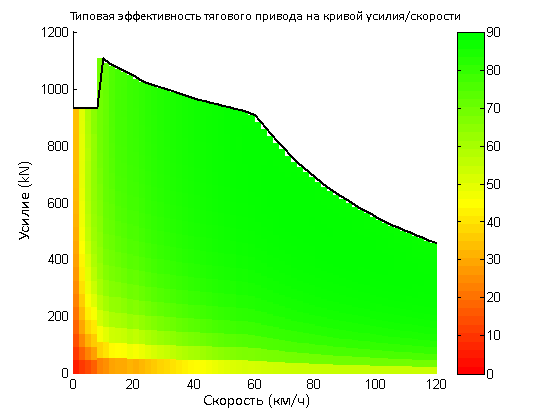 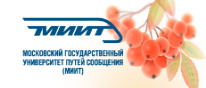 Пригородные поезда
TEN-TEM-001 - BOR Template –  V3 - Guideline - January 2016
Пригородные и региональные поезда
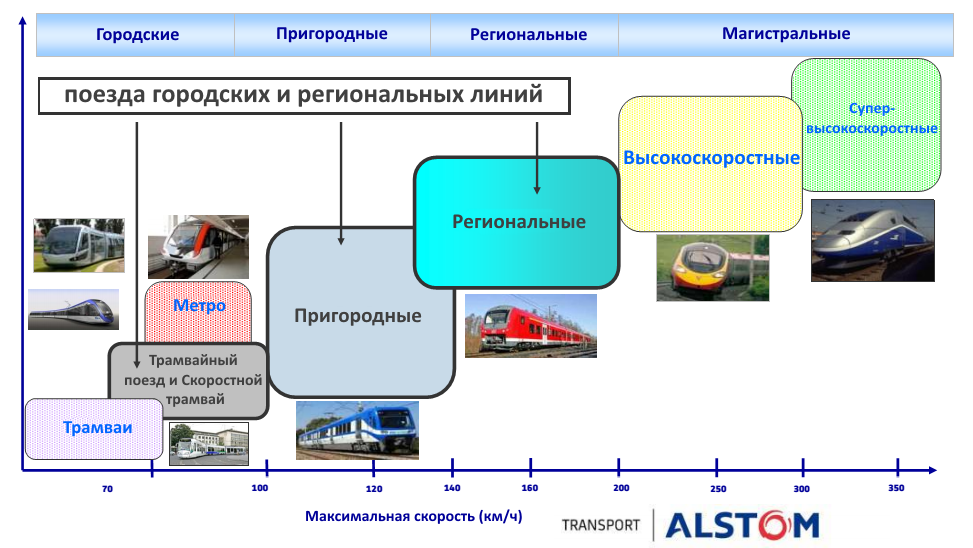 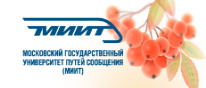 Стандартизация: Основной вызов для региональных поездов
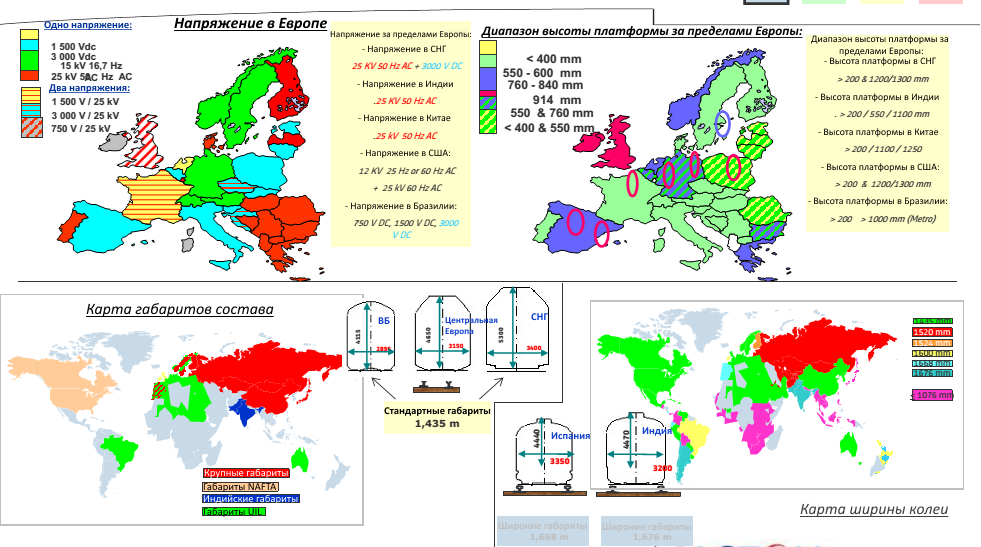 ПРИГОРОДНЫЕ И РЕГИОНАЛЬНЫЕ - Тип продукции
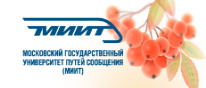 Пригородные и региональные поезда- Электропоезд
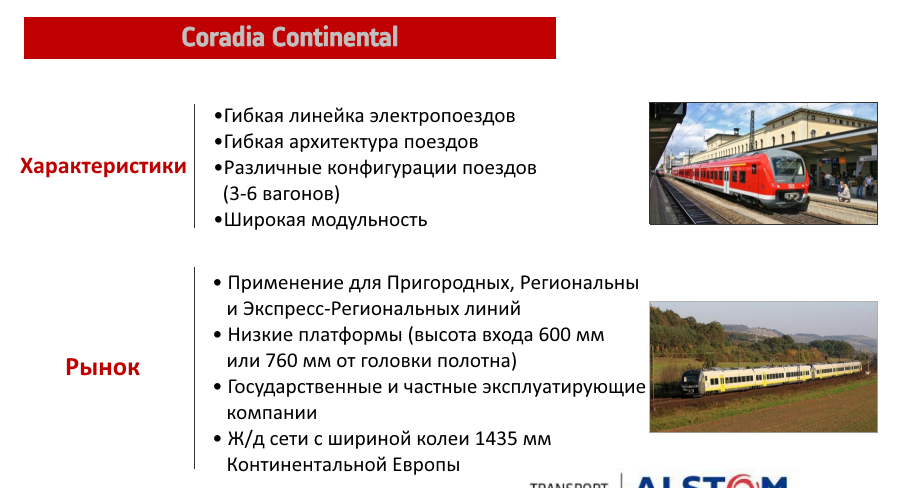 ПРИГОРОДНЫЕ И РЕГИОНАЛЬНЫЕ - Тип продукции
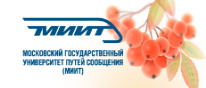 Пригородные и региональные поезда- Электропоезд
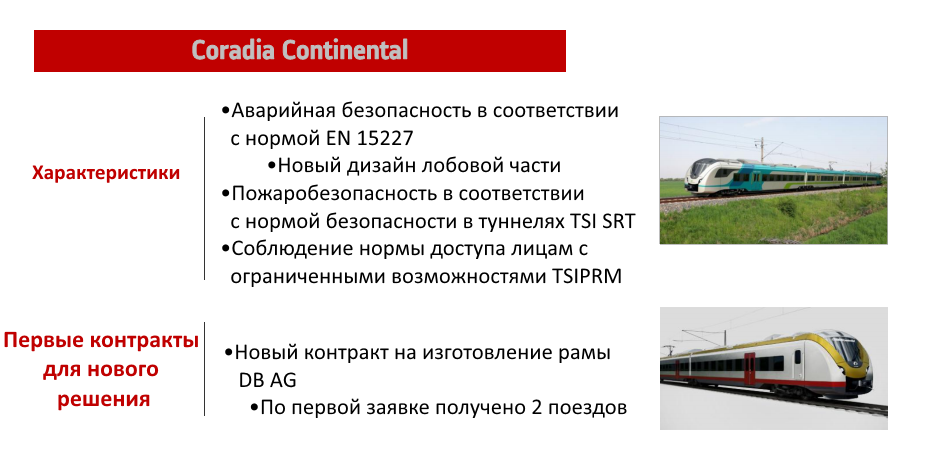 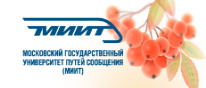 Пригородные и региональные поезда- Дизель поезд
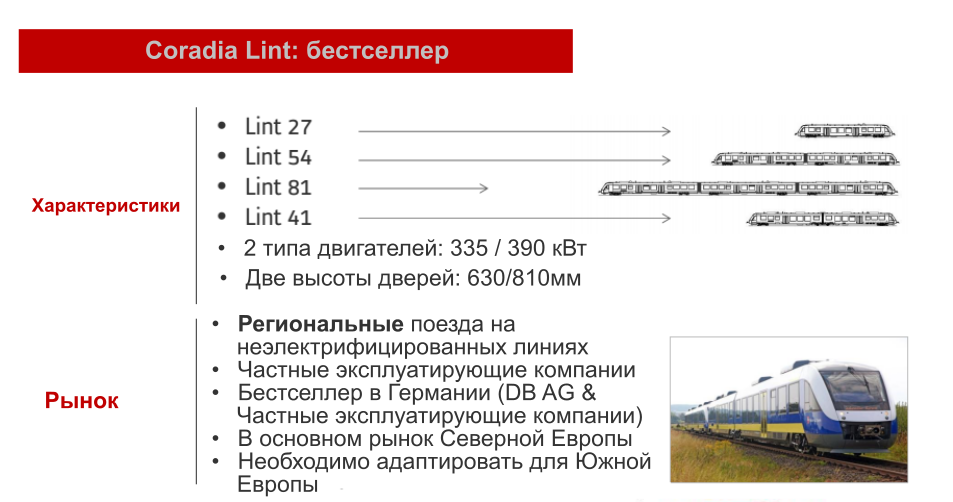 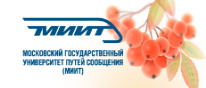 Пригородные и региональные поезда- Дизель поезд
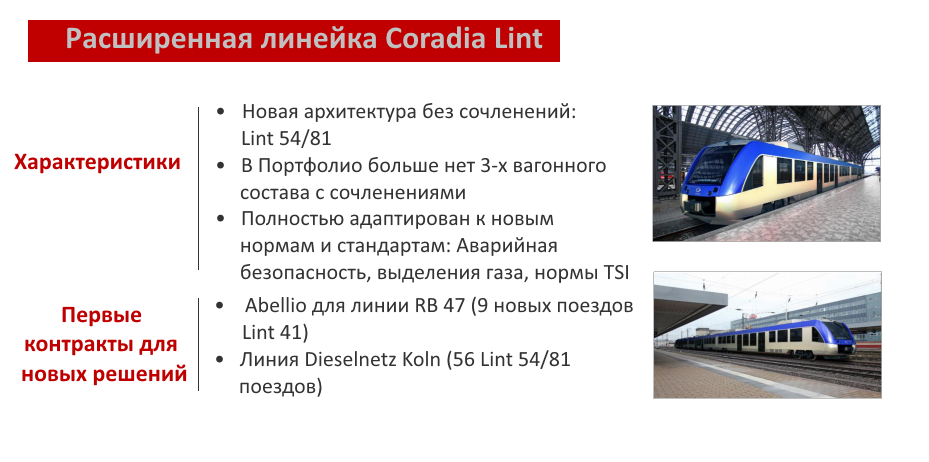 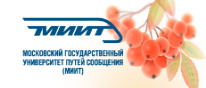 Пригородные и региональные поезда- TramTrain
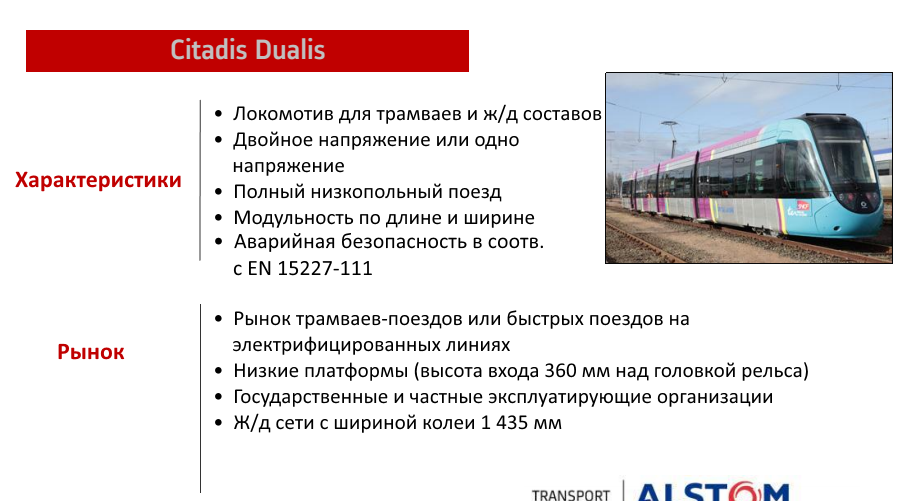 Поезда для использования на трамвайных и железнодорожных путях
Возможно питание как от трамвайной, так и от железнодорожной контактной сети
Изменяемая длина за счет модульной конструкции
Городские и пригородные перевозки
Низкий уровень пола и низкие платформы (360 мм от УГР)
Государственные и частные эксплуатирующие организации
Колея 1435
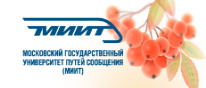 Пригородные и региональные поезда- Электропоезда
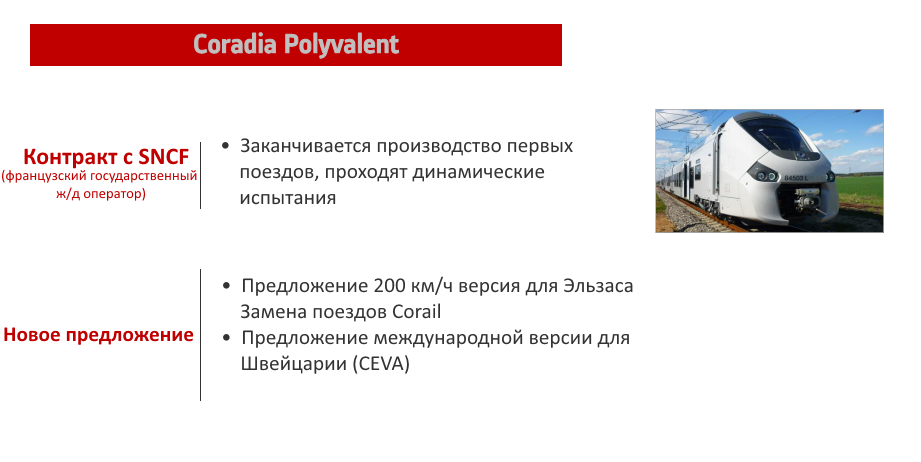 Пригородные поезда для Французской республики
Заканчивается поставка первых 200 поездов данной серии
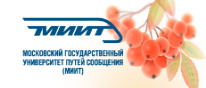 Пригородные и региональные поезда- Электропоезда для северных стран
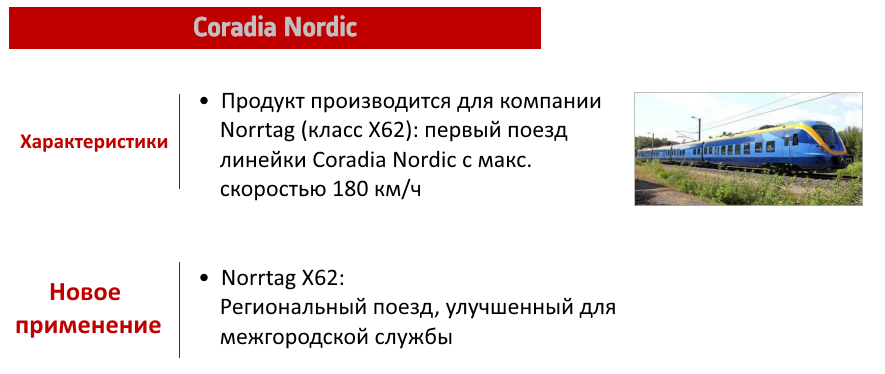 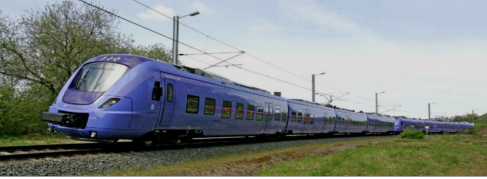 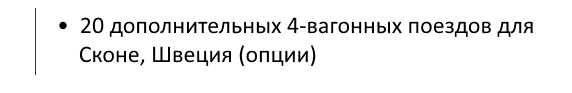 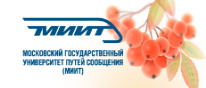 Альтернативные источники энергии
TEN-TEM-001 - BOR Template –  V3 - Guideline - January 2016
Необходимость создания подвижного состава нового типа
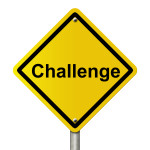 Цели и задачи создания подвижного состава с топливными водородными элементами
Применение альтернативных энергоносителей в связи с увеличением стоимости дизельного топлива
Уменьшение инфраструктурных затрат в связи с отсутствием необходимости электрификации линий
Внедрение новых технологий в сфере подвижного состава для пассажирских перевозок на малонагруженных линиях
Улучшение экологических показателей подвижного состава (шум, CO2 выбросы)
Мировые тенденции роста стоимости энергоносителей
Прогноз роста стоимости дизельного топлива до 2025 года
 [Евро/л]/Германия1
Динамика роста стоимости дизельного топлива за 2008-2015гг
[руб/л] Россия3
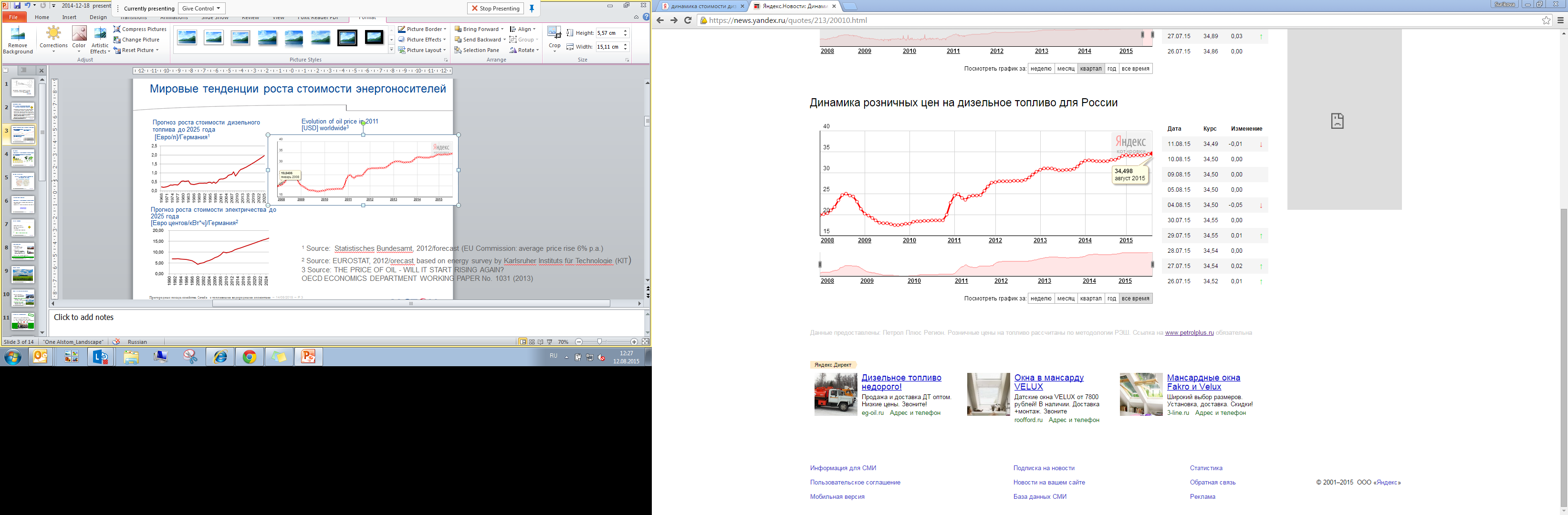 Прогноз роста стоимости электричества до 2025 года[Евро центов/кВт*ч]/Германия2
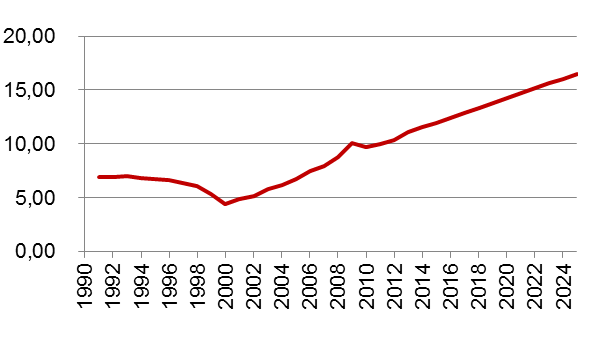 1 Источник:  Statistisches Bundesamt, 2012/ прогноз (EU Commission: среднегодовой прирост стоимости 6%)
2 Источник: EUROSTAT, 2012/прогноз на основе исследований энергетического рынка , проведенных Karlsruher Instituts für Technologie (KIT)
3 Источник: Яндекс Котировки, цены на топливо рассчитаны по методологии РЭШ  www.petrolplus.ru
Требования экологической безопасности
Эволюция мировых требований экологической безопасности, применяемым к дизель-поездам
Нормы выброса Агентств по охране окружающей среды США и Европы для железнодорожного транспорта – мощность 37 – 560 кВт (50-750 л.с.)
Внедрения классов экологической безопасности
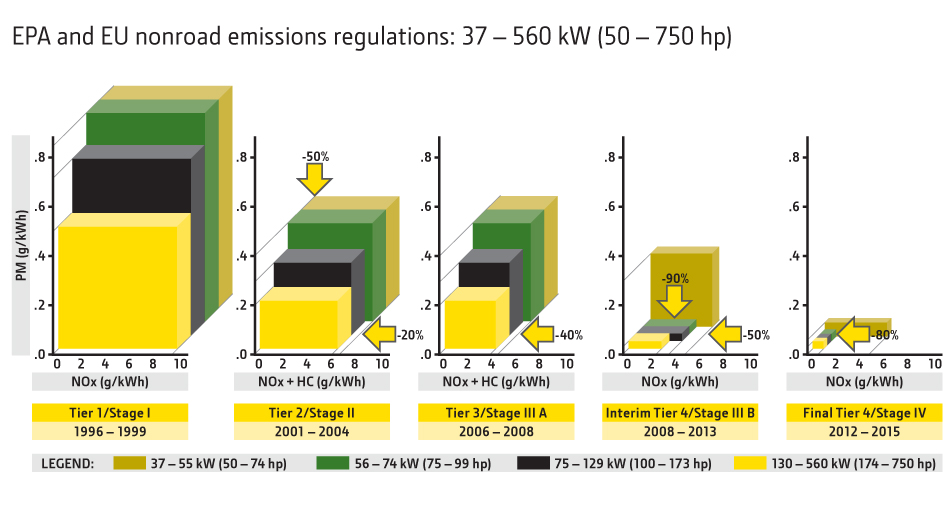 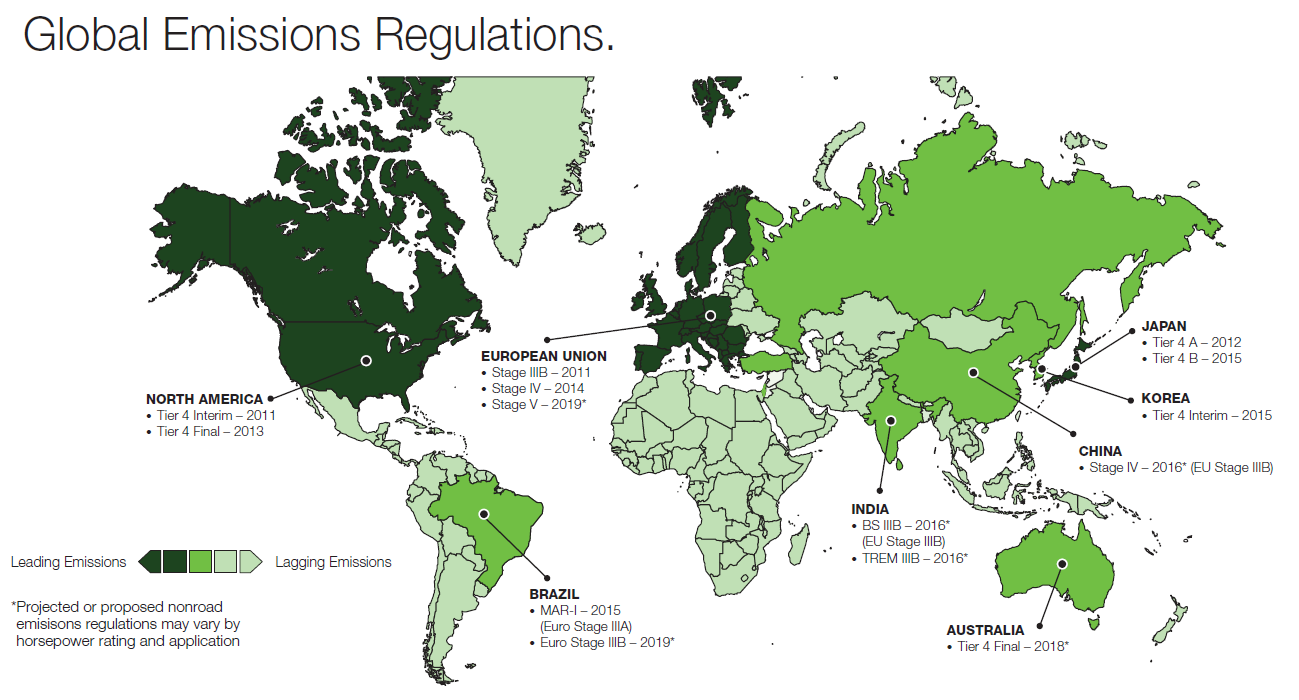 Источник, Emissions-Grenzwerte weltweit für Non-Road-Dieselmotoranwendungen, z. T. werden Bahnanwendungen nicht unter Non-Road erfasst (Quelle:  Cummins_2012_Off-Highway Emissions Regulations
Источник, Abb. 1‑1 US EPA und EU-Stage - Emissions-Grenzwerte - Entwicklung (Quelle:  http://www.deere.com/wps/dcom/en_ASIA/services_and_support/emissions_information/understanding_emission_regulations/understanding_emission_regulations.page )
АЛЬСТОМ: подход к созданию нового подвижного состава
Проверенная конструкция кузова дизель-поездов семейства Coradia Lint 
+
Достоинства электропоездов семейства Coradia:
Возможность эксплуатации в режиме пригородного и регионального сообщения
Низкие затраты на техническое обслуживание
Повышенные требования экологической безопасности
Система рекуперации энергии
+
Новая тяговая система Alstom, которая позволяет исключить выбросы CO2 и NO  
=
Новый поезд Coradia 
на топливных элементах
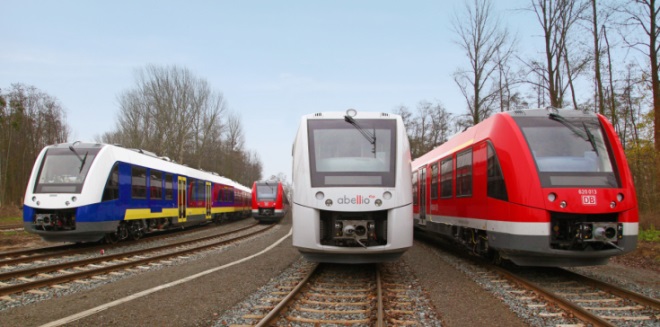 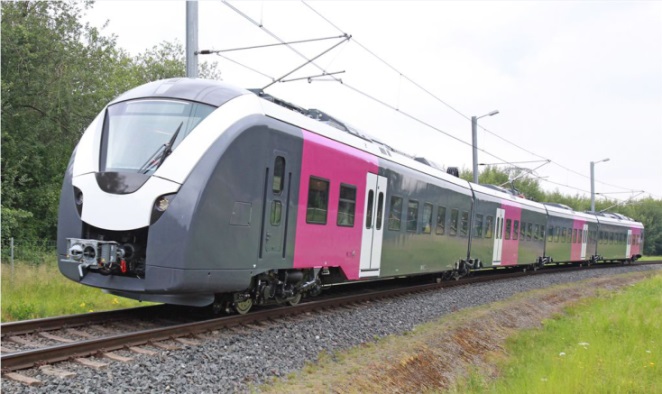 Поезд Coradia на топливных водородных элементах
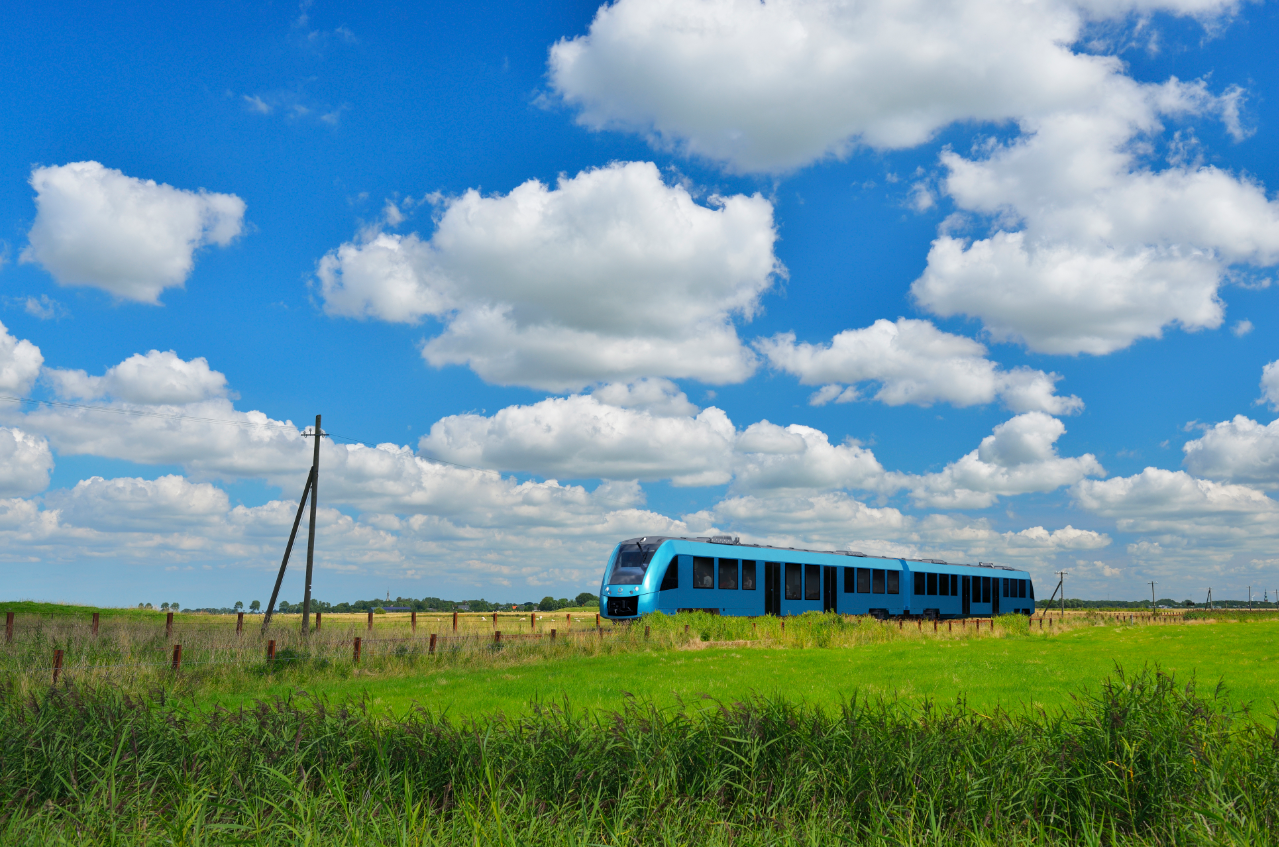 Поезд Coradia на топливных водородных элементах
В настоящее время  ALSTOM занимается разработкой локомотива на топливных водородных элементах
Блок батарей
Система охлаждения
Топливные баки
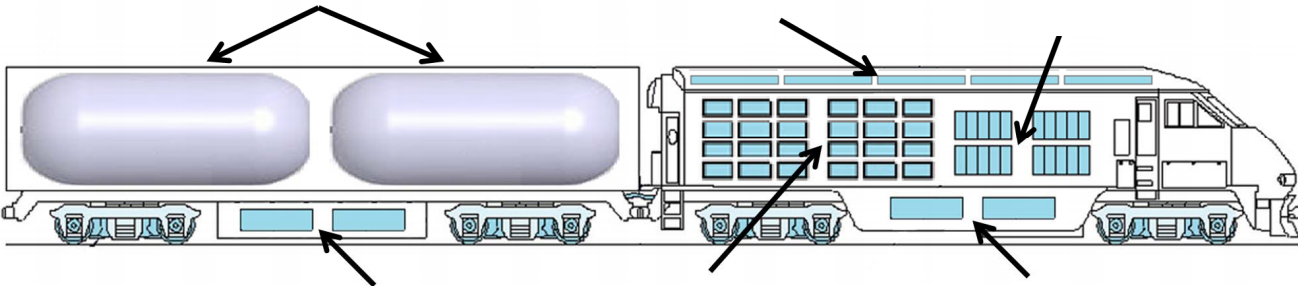 Преобразователи
и контроллеры
Топливные водородные 
элементы
Преобразователи
и контроллеры
Топливные водородные элементы
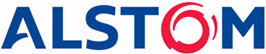 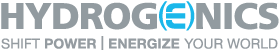 В мае 2015 года  ALSTOM и Hydrogenics подписали Эксклюзивное соглашение (срок 10 лет) о применении технологии топливных водородных элементов на европейском подвижном составе нового типа.

Основные положения:
Стоимость 50 млн. Евро.
Разработка топливного водородного элемента в соответствии с Европейскими нормами в сфере железнодорожного транспорта на базе серии HFC Heavy-Duty HD, а именно адаптация топливного элемента HyPM™ HD 180 
Поставка и техническое обслуживание 200 систем топливных элементов.
Выпуск тестового образца –  конец 2015 года.
Поставка первых серийных модулей – 2016 год.
Топливные водородные элементы HyPM™ HD 180
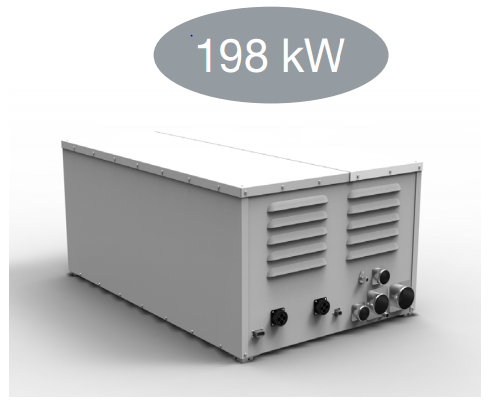 *) КПД зависит от удельной теплоты сгорания водорода, 25°C, 101.3 кПа, с учетом собственных нагрузок бортового оборудования за исключением радиатора и гидронасоса.  
**) С учетом системы подачи воздуха и доп. гидронасос.
Принципиальная тяговая схема поезда на топливных водородных элементах HyPM™ HD 180
Батарея
Устройство подачи воздуха
Тяговый преобразователь
DC-DC
Контроллер
Топливный бак H2
Топливный элемент HyPMTM HD180
AC
DC
Вспомогательный преобразователь
Топливный бак H2
AC
220/380
DC
ТЕПЛО
ВОДА
Накопитель конденсата
Система охлаждения (радиатор/ вентилятор)
Преимущества подвижного состава нового типа
Уменьшение стоимости жизненного цикла
Снижение затрат на техническое обслуживание
Снижение стоимости энергоносителя

Снижение энергопотребления:
Использование рекуперативной энергии
Внедрение интеллектуальной системы управления энергией 

Экологичность:
Уменьшение выбросов CO2
Снижение уровня шума на 60% по сравнению с дизель-поездами
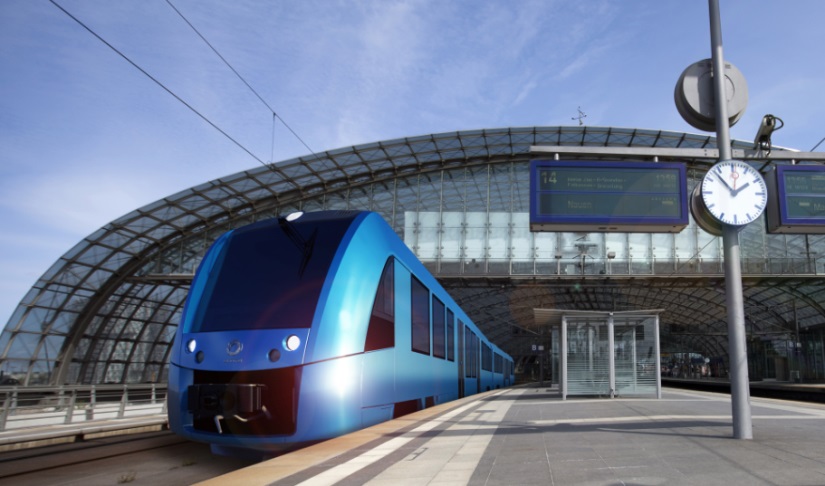 [Speaker Notes: Low maintenance costs (vs DMU)
Reduced noise by 60% vs DMU]
Контракты подписаны с 4 операторами в Германии
Нижняя Саксония
Начало эксплуатации - конец 2018 года
10 поездов, из них 2 прототипа 
Основная задача: снижение уровня шума и выбросов
Северный Рейн-Вестфалия
10 поездов, опция 8 поездов
Основная задача: уменьшение выбросов CO2 и снижение энергопотребления
В эксплуатации с 4ого квартала 2020
Эссен
20 поездов
Основная задача: уменьшение выбросов CO2 и снижение энергопотребления
: снижение энергопотребления и уровня шума
Поставка: Q4/ 2020
В эксплуатации с 2020
Баден-Вюртемберг
10 поездов, опция 5 поездов  
Основная задача: уменьшение выбросов CO2, снижение энергопотребления и уровня шума
Поставка: 2021
В эксплуатации с: 2021
www.alstom.com